Greek Assignment frequency for virtual learners
When virtual meetings are happening, how many assignments are required per week and when they are due.


Kiria Chryssanthi Tsiaras, Greek teacher
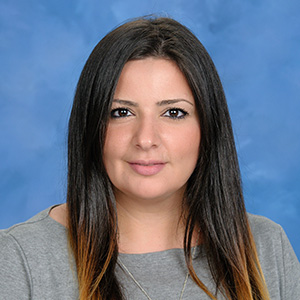 Kindergarten
--- Virtual meeting is required to be attended every Monday only.

--- 1 assignment will be assigned per week.

--- That 1 assignment will be assigned on Monday of that week.

--- That 1 assignment will due Friday of that week.
1st Grade
--- Virtual meeting is required to be attended every Monday only.

--- 1 assignment will be assigned per week.

--- That 1 assignment will be assigned on Monday of that week.

--- That 1 assignment will due Friday of that week.
2nd Grade
--- Virtual meeting is required to be attended every Monday only.

--- 2 assignments will be assigned per week.

--- The 1st assignment will be assigned on Monday of that week.

--- The 2nd assignment will be assigned on Tuesday of that week.

--- Both assignments are due Friday of that week.
3rd Grade
--- Virtual meeting is required to be attended every Monday only.

--- 2 assignments will be assigned per week.

--- The 1st assignment will be assigned on Monday of that week.

--- The 2nd assignment will be assigned on Tuesday of that week.

--- Both assignments are due Friday of that week.
4th Grade
--- Virtual meeting is required to be attended every Monday only.

--- 3 assignments will be assigned per week.

--- The 1st assignment will be assigned on Monday of that week.

--- The 2nd assignment will be assigned on Tuesday of that week.

--- The 3rd assignment will be assigned on Wednesday of that week.

--- All assignments are due Friday of that week.
5th Grade
--- Virtual meeting is required to be attended every Monday only.

--- 3 assignments will be assigned per week.

--- The 1st assignment will be assigned on Monday of that week.

--- The 2nd assignment will be assigned on Tuesday of that week.

--- The 3rd assignment will be assigned on Wednesday of that week.

--- All assignments are due Friday of that week.